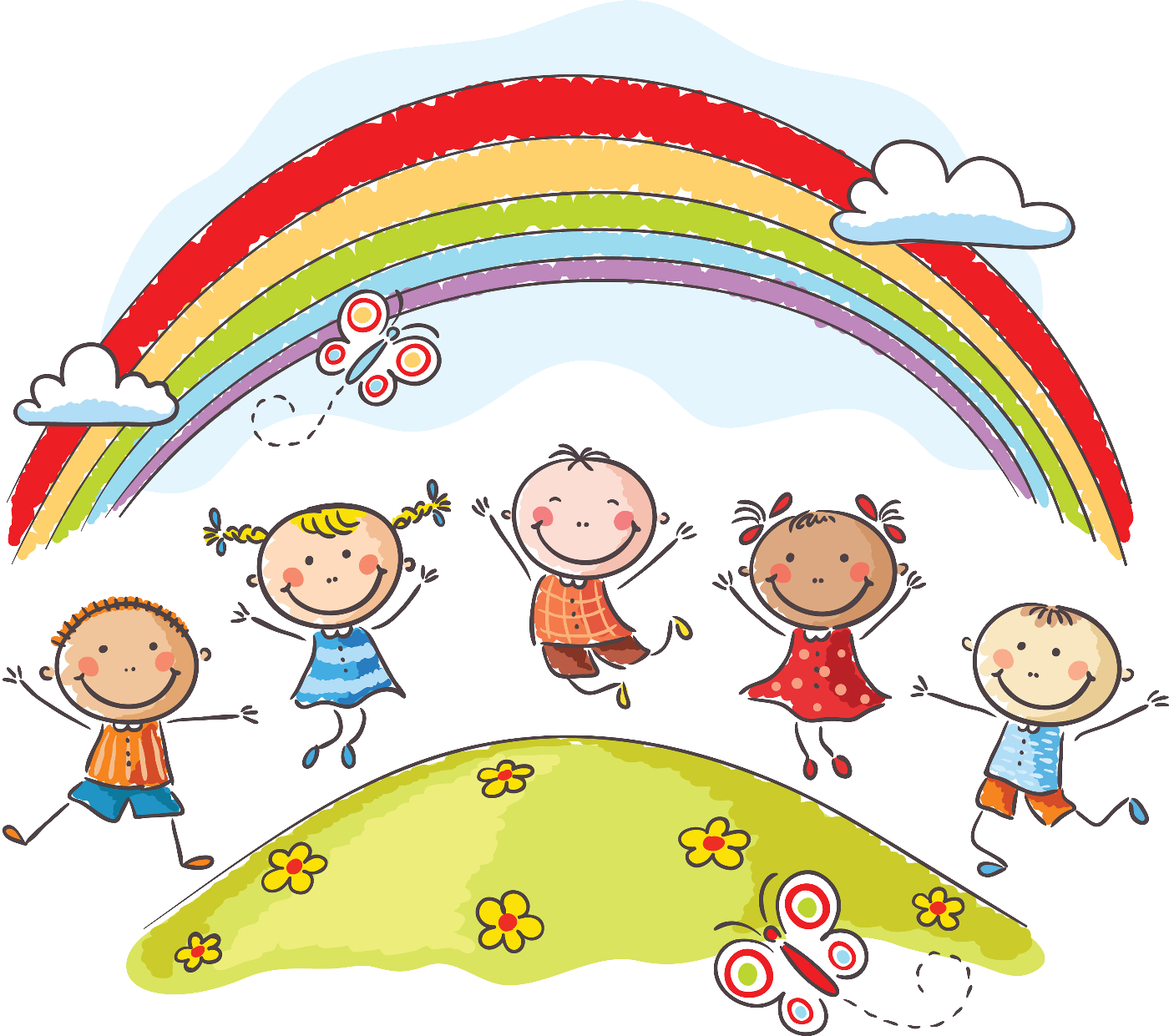 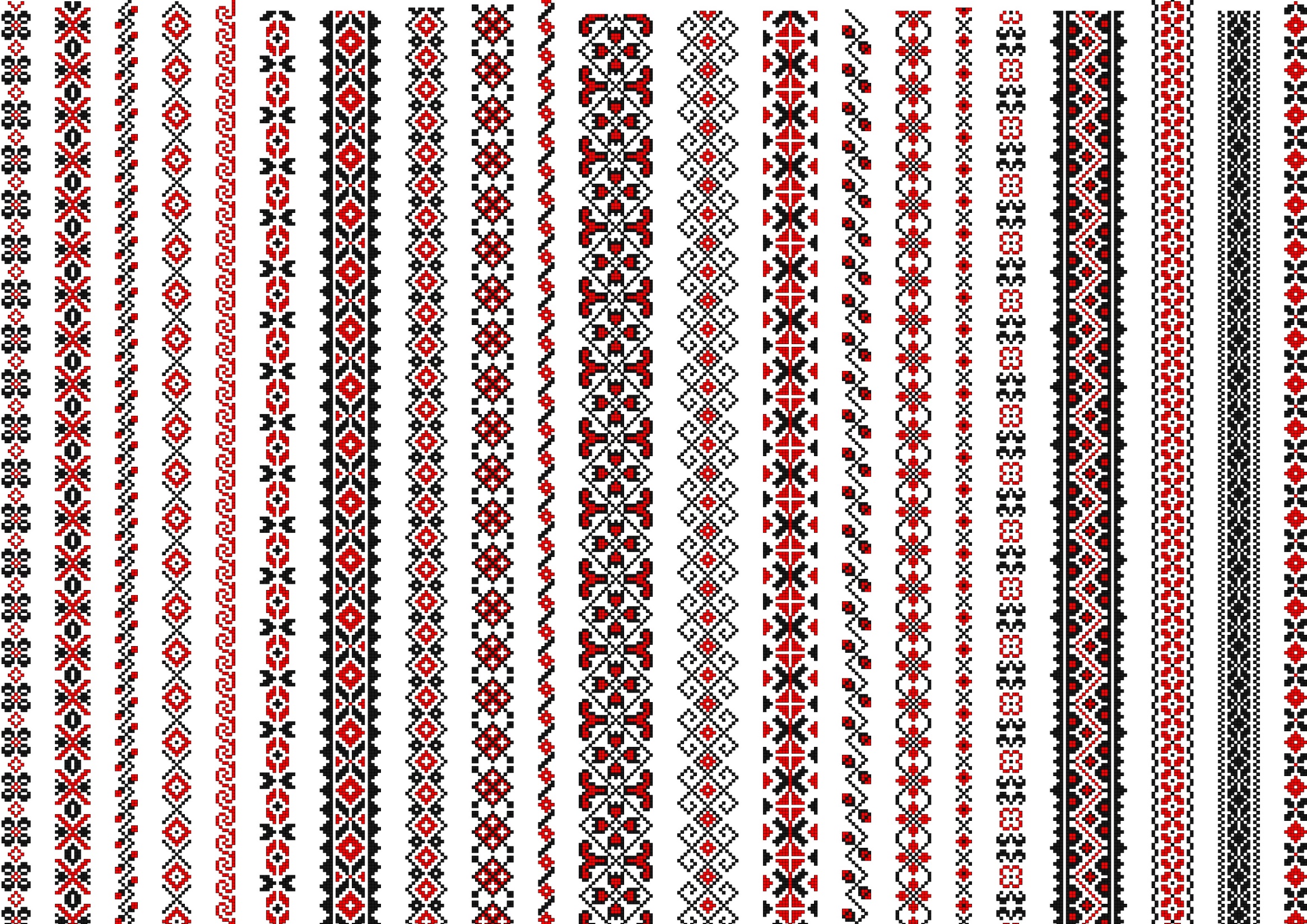 ІГРИ ДЛЯ МАЛЯТ       
 (ДИТЯЧИЙ  ФОЛЬКЛОР)
Виконала роботу Костюченко Ірина
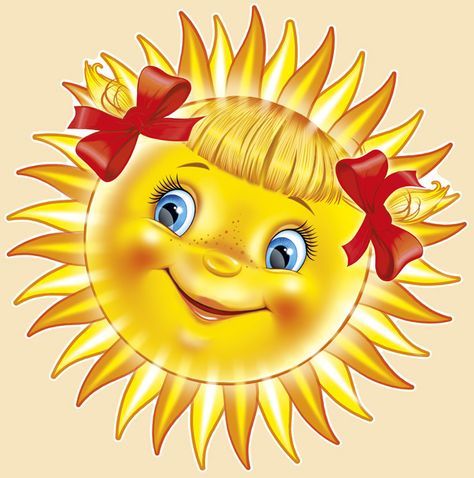 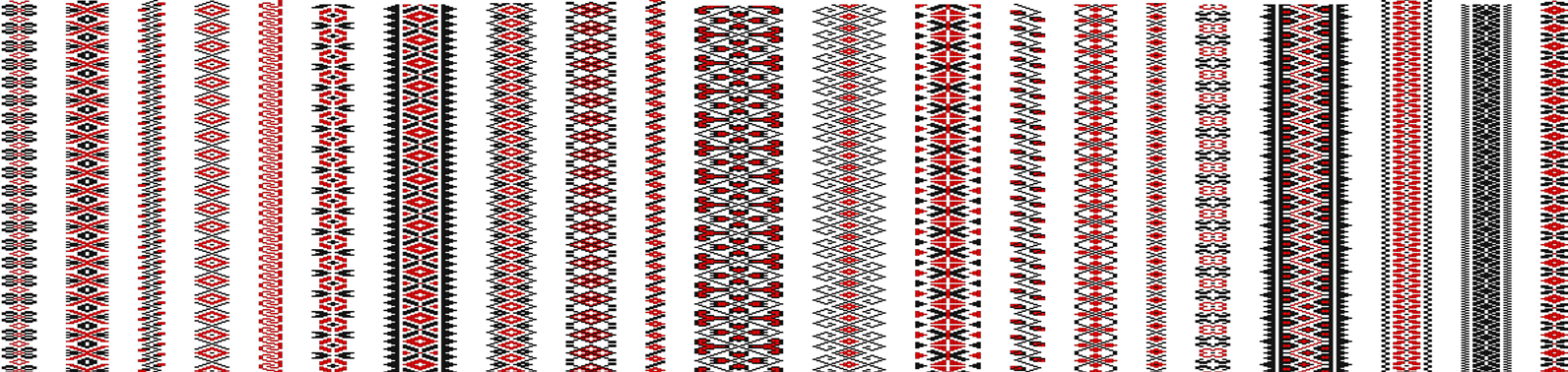 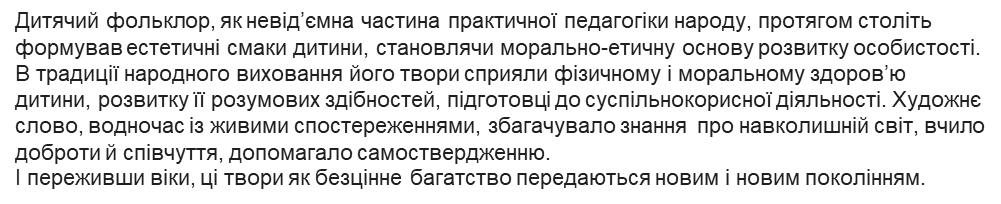 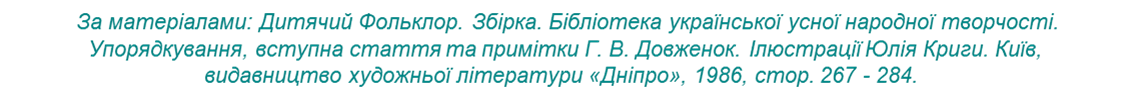 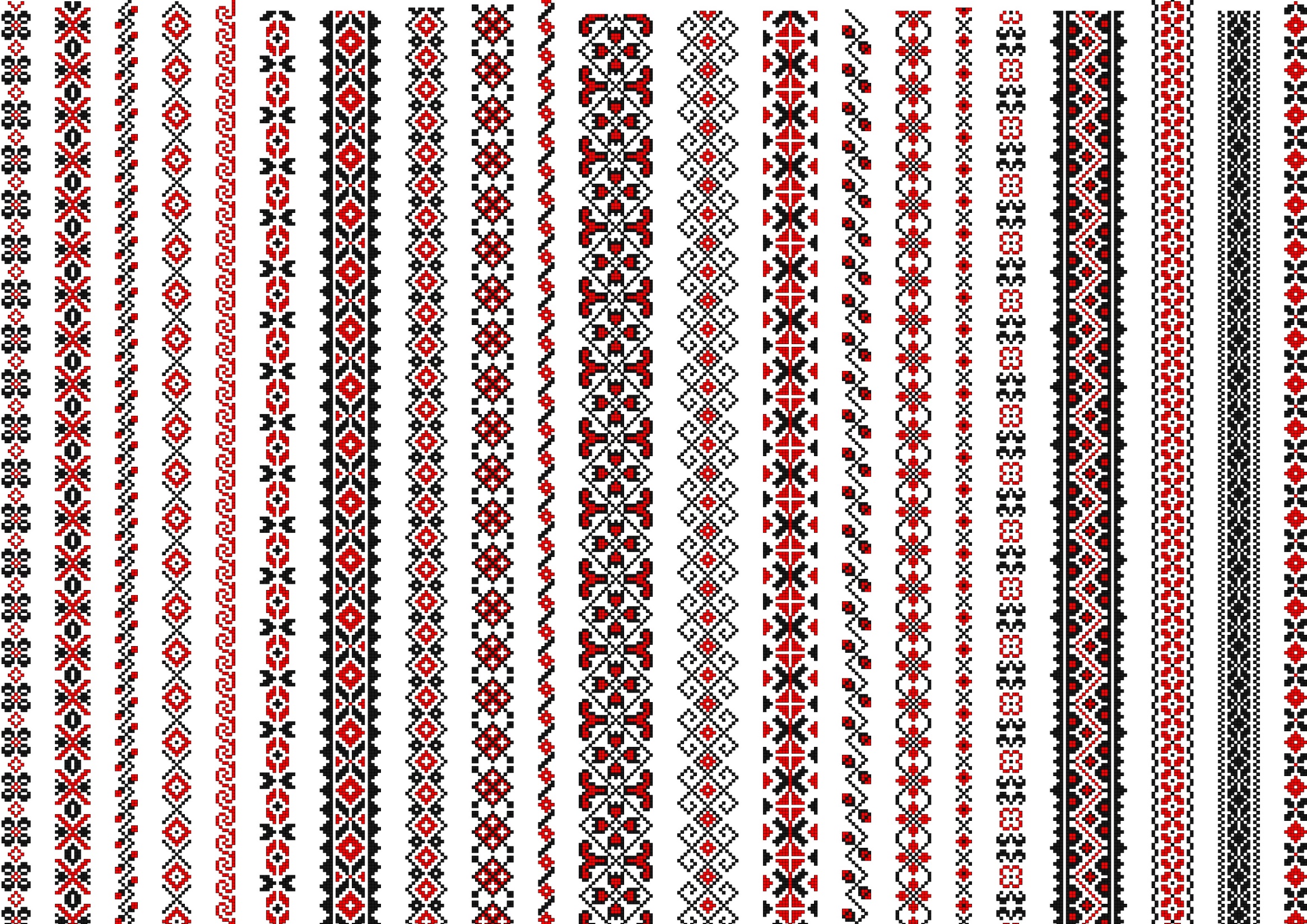 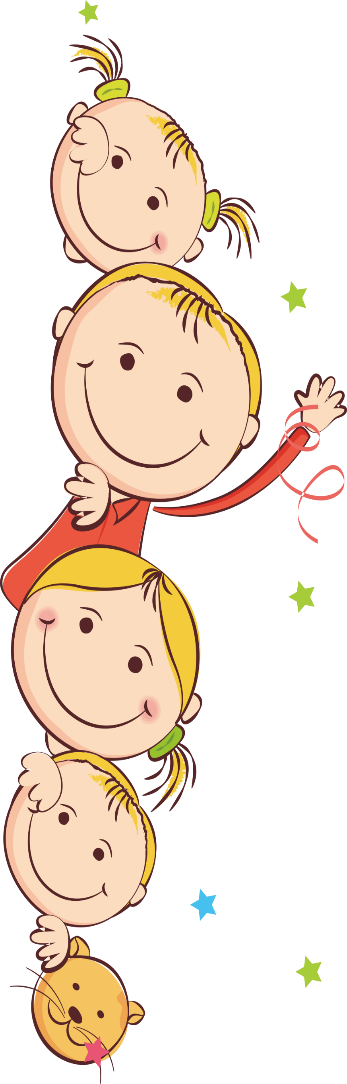 А МИ ПРОСО СІЯЛИ, СІЯЛИ 
Дівчата й хлопці розділяються на дві групи порівну. Перша група співає, друга відповідає.
І    А ми просо сіяли, сіяли,Ой дід ладо, сіяли, сіяли.
II    А ми просо витопчем, витопчем,Ой дід ладо, витопчем, витопчем.
І    А чим же вам витоптать, витоптать?Ой дід ладо, витоптать, витоптать?
II    А ми коней випустим, випустим,Ой дід ладо, випустим, випустим. І    А ми коней виловим, виловим,Ой дід ладо, виловим, виловим.
II    А чи же вам виловить, виловить?Ой дід ладо, виловить, виловить?
І    А шовковим поводом, поводом,Ой дід ладо, поводом, поводом.
II    А ми повід викупим, викупим,Ой дід ладо, викупим, викупим,
І    А чим же вам викупить, викупить?Ой дід ладо, викупить, викупить?
II    А нам треба дівчинку, дівчинку, (або: хлопчика, хлопчика)Ой дід ладо, дівчинку, дівчинку.
І    А яку вам дівчинку, дівчинку?Ой дід ладо, дівчинку, дівчинку?
II    А нам треба Галочку, Галочку,Ой дід ладо, Галочку, Галочку.
І    А в нас Галя дурочка, дурочка,Ой дід ладо, дурочка, дурочка.
II    А ми її виучим, виучим,Ой дід ладо, виучим, виучим.
І А чим же вам виучить, виучить?Ой дід ладо, виучить, виучить?
II    А шовковим поводом, поводом,Ой дід ладо, поводом, поводом.
І До нашого гурту прибуло, прибуло,Ой дід ладо, прибуло, прибуло.
II    Від нашого гурту відбуло,відбуло, Ой дід ладо, відбуло, відбуло.
І А в нашому гурті скачуть, скачуть,Ой дід ладо, скачуть, скачуть.
II    А в нашому гурті плачуть, плачуть,Ой дід ладо, плачуть, плачуть.
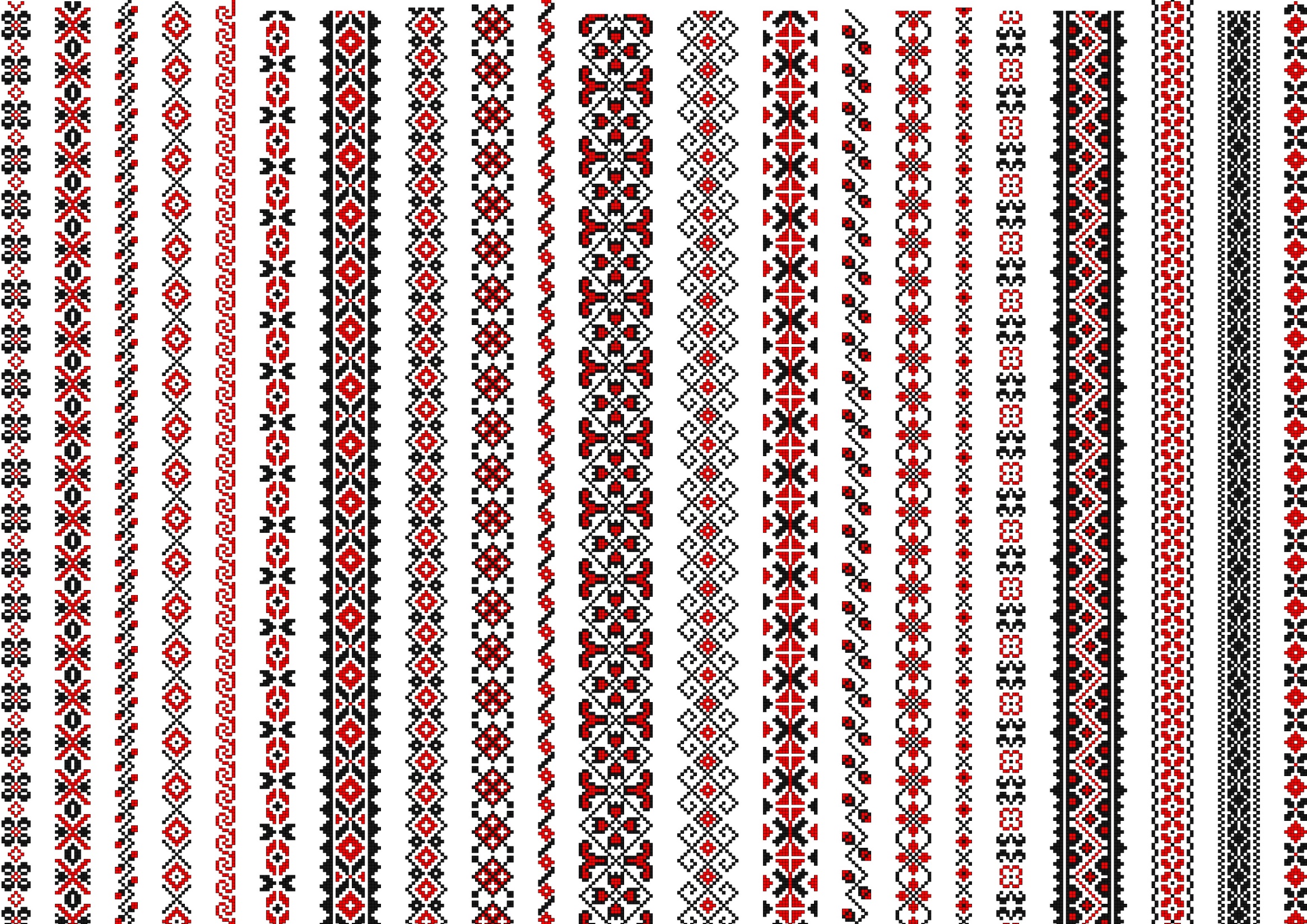 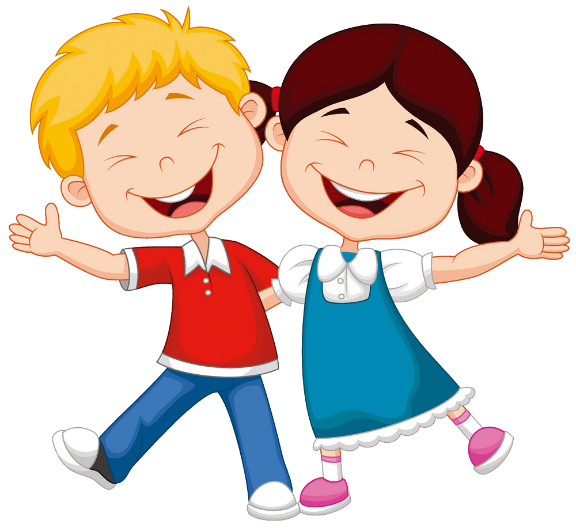 ПЕРЕПІЛКА 
Діти беруться за руки і роблять коло.Посередині стоїть дівчинка — «перепілка».
Всі співають:
А в перепілки да головка болить.Тут була, тут була перепілочка,Тут була, тут була краснопірочка.
«Перепілка» держиться за голову.
А в перепілки да очиці болять.Тут була, тут була перепілочка,Тут була, тут була краснопірочка.
«Перепілка» береться за очі.
А в перепілки підошви болять.Тут була, тут була перепілочка,Тут була, тут була краснопірочка.
«Перепілка» ударяв себе по підошвах.
А в перепілки да животик болить.Тут була, тут була перепілочка,Тут була, тут була краснопірочка.
«Перепілка» держиться за живіт.
А в перепілки да ушиці болять.Тут була, тут була перепілочка,Тут була, тут була краснопірочка.
«Перепілка» держиться за вухо.
А в перепілки да умер мужичок.Тут була, тут була перепілочка,Тут була, тут була краснопірочка.
«Перепілка» плаче.
А в перепілки да ожив мужичок.Тут була, тут була перепілочка,Тут була, тут була краснопірочка.
«Перепілка» танцює.
Ти, перепілко, не корись, не корись.Старшому, меншому поклонись, поклонись,Куди хоч, перескоч, тільки трави не толоч.
«Перепілка» кланяється комусь з кола, і той стає «перепілкою»
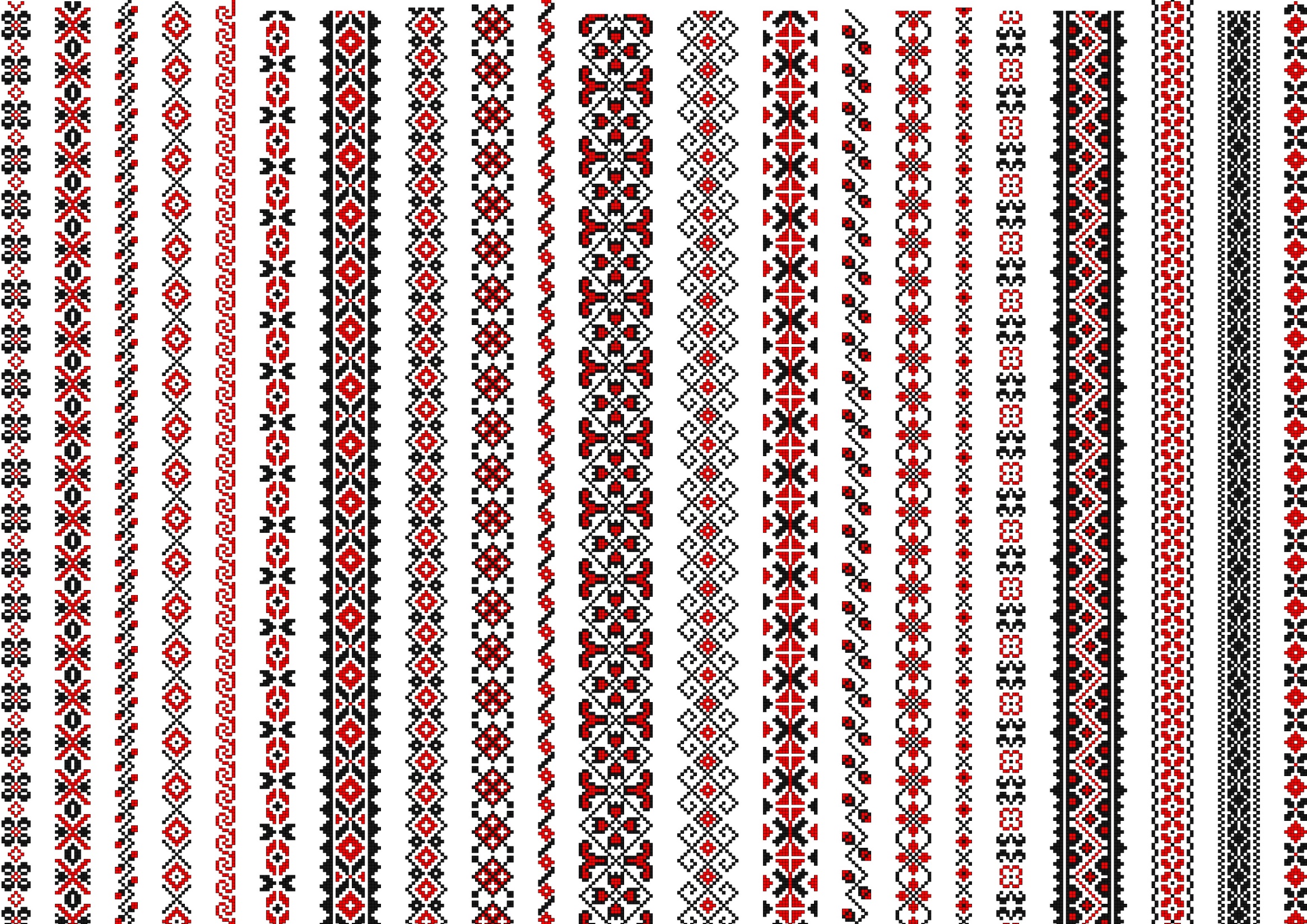 КРУЖОК (ЦАРІВНА) 
Хлопці й дівчата, узявшись за руки, стають у кружок, вибирають «царя» й «царівну».«Царівна» перебуває в крузі, «царевич» — за кругом. Усі співають:
Ой у городочку царівна, царівна,А за городочком царів син, царів син.Приступи, царенко, близенько, близенько,Поклонись царівні низенько, низенько.Приступи, царенко, ще ближче, ще ближче,Поклонись царівні ще нижче, ще нижче.Пророби царівні вороточка, вороточка,Вивези царівну з городочка, з городочка.Одведи царівну кругом ряду, кругом рядуТа й постав царівну у ряду, у ряду.
«Царевич» виконує всі обов’язки, які йому приспівують, бере «царівну» за руку і ставить у ряд поруч із собою. Потім вибирають другого «царя» й «царівну».
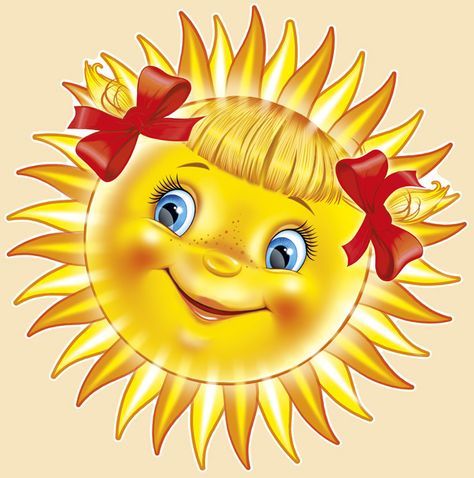 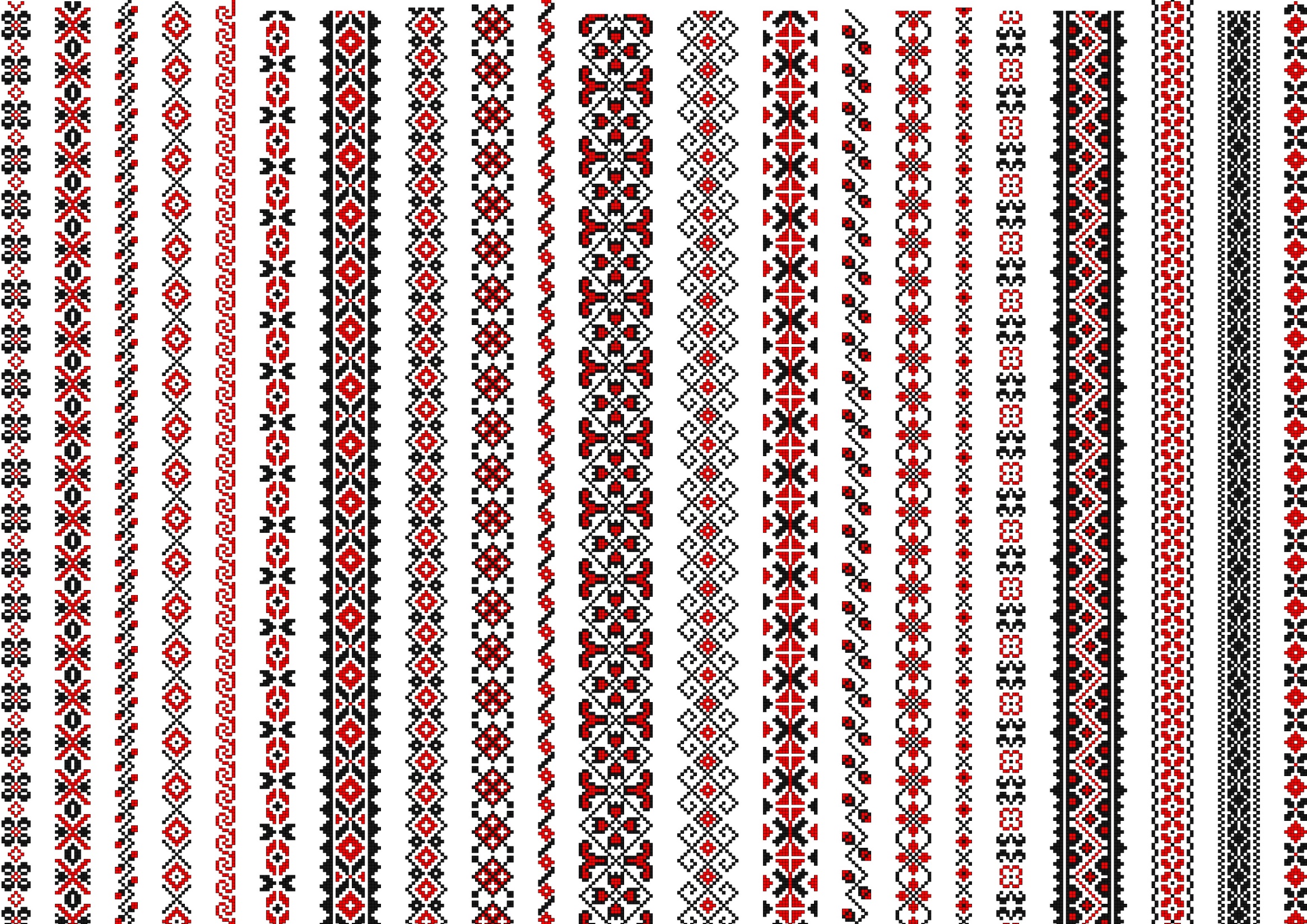 ПОДОЛЯНКА 
Діти водять хоровод, а один, що стоїть у колі, робить рухи, що відповідають змісту пісні.
Десь там, десь там подолянка була,Десь там, десь там молоденька була.Отут вона впала,До землі припала.Устань, устань, подоляночко,Промий очки, як скляночки,Та візьмися в бочки,Та поскачи скочки.Скачи, скачи понад бродом,Як рибонька попід льодом.Візьми собі панну, которую крайню,Візьми собі панича, которого крайнича.
Той, що посередині, вибирає когось з кола замість себе, і гра продовжується.
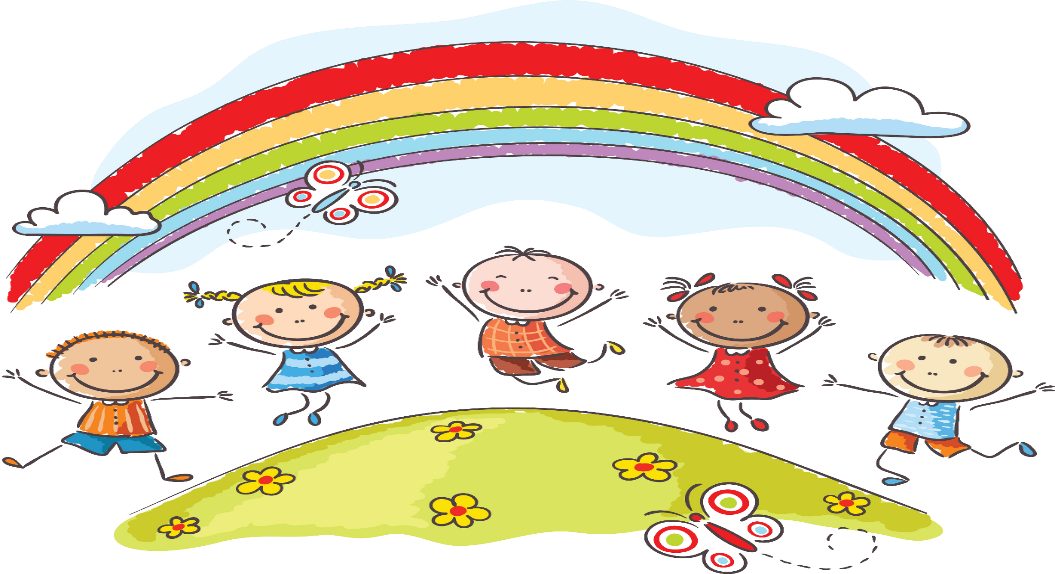 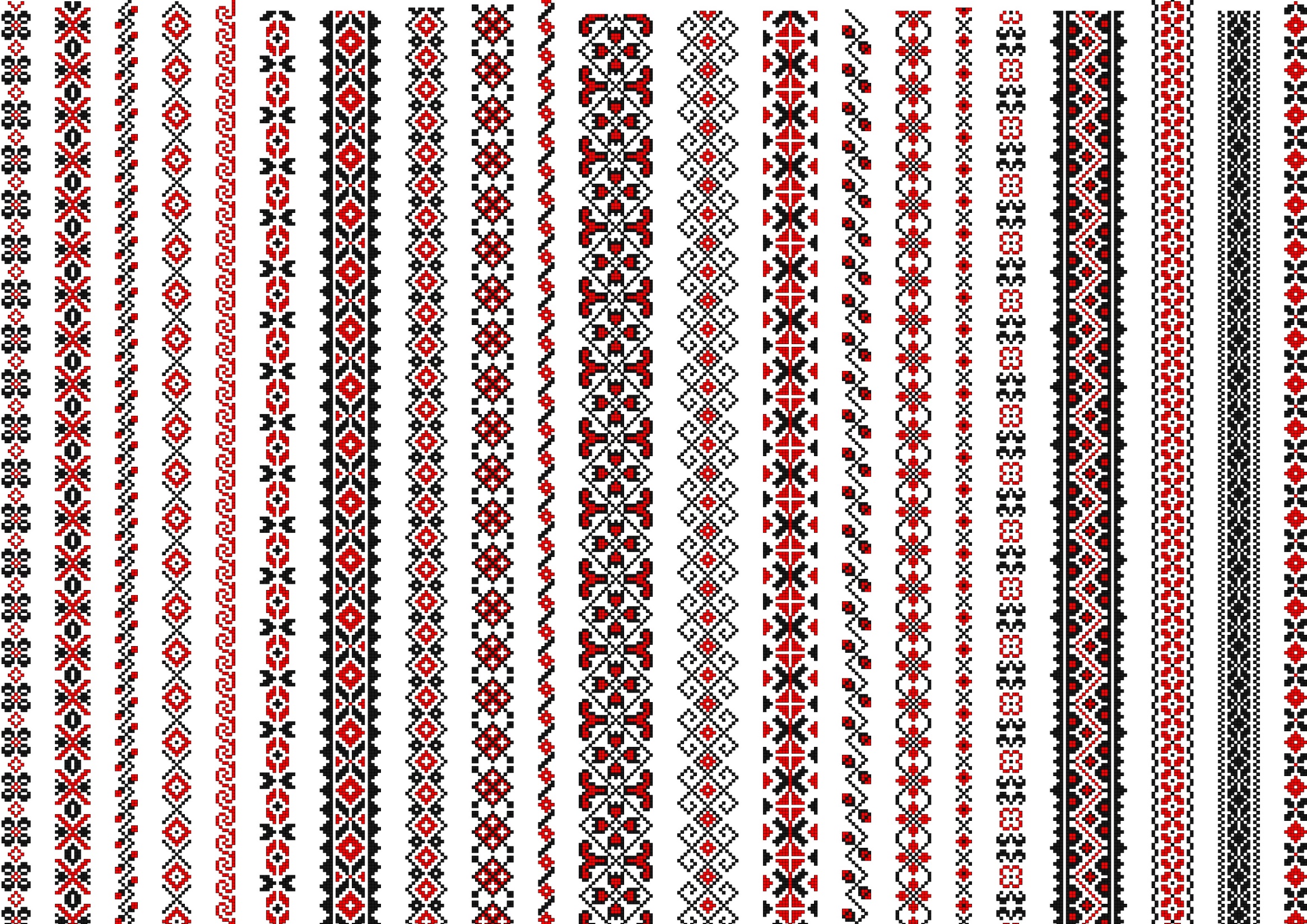 ЗАЙЧИК 
Діти стають у коло, беруться за руки, а між ними — «зайчик» (обов’язково хлопчик). Діти ходять і співають:
Городили зайчикаТинком, льонком,Та нікуди зайчикуТа не вискочити,Та нікуди зайчикуТа не виплигнути.А в нас воротаПозамиканії,Жовтим піскомПозасипанії!
При цьому «зайчик» починає бігати, щоб де-небудь вискочити, а діти стають щільніше, щоб не пропустити. Коли вже «зайчик» якось вискочить, тоді всі діти його ловлять. Хто піймає — сам став «зайчиком». Якщо піймає дівчинка, то заміняють хлопчиком, бо за правилами гри дівчинка не може бути «зайчиком».
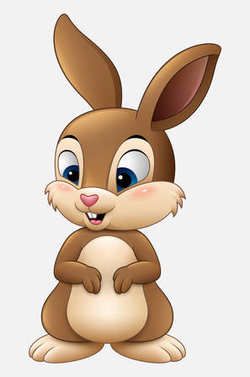